EUMM
How to Participate to Simplified & Negotiated Procurement Procedures for the Supply & Service Contracts

By EUMM Procurement Team
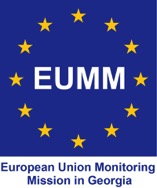 By AUTHOR
PURPOSE
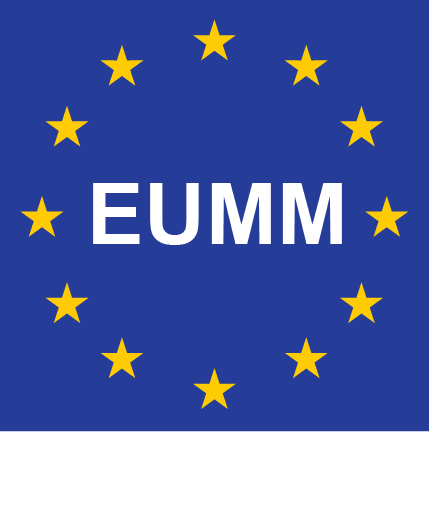 The purpose of this webinar is to provide Georgian companies with information and guidelines on how to benefit from EUMM business opportunities, by participating to procurement procedures
In Particular, this presentation will explain the Simplified Procedure (SP) and Negotiated Procedure (NP) for the procurement of Supplies & Services which has two main features:
SP for Supplies: Value above 20,000 EUR but lower than 100,000 EUR.
SP for Services: Value above 20,000 EUR but lower than 300,000 EUR.
Competition - at least three companies to be invited in SP; even one company may be invited in NP.
No negotiation of contract terms, specifications, terms of reference, price, etc. are allowed in SP, in contrast to NP, where negotiations are allowed.
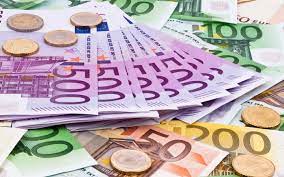 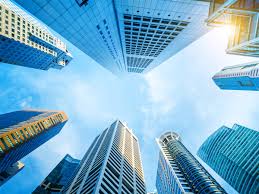 EXCLUSION AND SELECTION CRITERIA
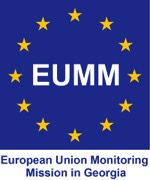 Which companies can participate to SP and NP for the supply of goods and for the provision of services to EUMM?
Exclusion criteria
Selection criteria
These criteria are related to the subject matter of the procurement procedure and include
Financial capacity, such a minimum required turnover that proves the supplier’s capacity to financially handle the contract
Professional capacity, such as a minimum number of staff employed
Technical capacity, such as past execution of similar contracts
These criteria are related to situation in which a supplier might fall, such as
Bankruptcy
Breach of taxes and social security obligations
Grave professional misconduct
Corruption or distortion of competition
Money laundering
Financing terrorism
Child labour
Etc.
FIXED
DECIDED BY EUMM
TENDER DOSSIER
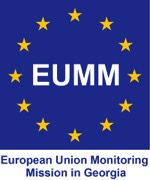 When invited to participate to SP and/or NP for Supplies & Services, tenderers will receive the Tender Dossier, which includes the following documents:
TENDER DOSSIER
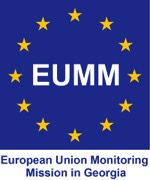 When invited to participate to SP and/or NP for Supplies & Services, tenderers will receive the Tender Dossier, which includes the following documents:
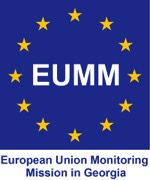 TENDER DOSSIER
Invitation, Contract Notice and Instructions to Tenderers
TENDER DOSSIER
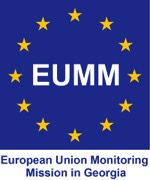 Contract, Special and General Conditions
TENDER DOSSIER
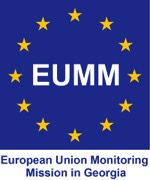 Terms of Reference (Annex II for/to Service contracts only)
TENDER DOSSIER
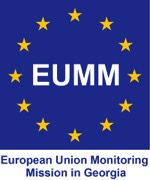 Administrative Compliance and Technical Evaluation Grids
TENDER DOSSIER
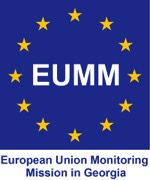 Technical Specifications Required & Technical Specifications Offered: Annex II + III to Supply contract only
TENDER DOSSIER
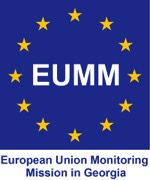 Technical Specifications Required & Technical Specifications Offered: Annex II + III to Supply contract only
TENDER DOSSIER
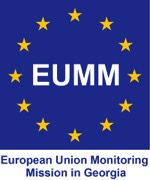 Financial Offer or the same as Budget Breakdown (Annex IV to Supply and Service Contracts)
TENDER DOSSIER
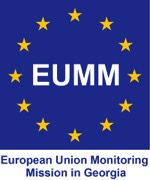 Financial Offer or the same as Budget Breakdown (Annex IV to Supply and Service Contracts)
TENDER DOSSIER
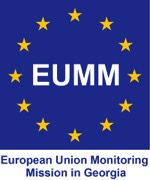 Tender Form including  Tenderer’s Declaration & Declaration on Honour on Exclusion and Selection Criteria, FIF and LEF
TENDER DOSSIER
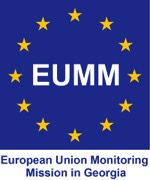 Additional Documents
TENDER DOSSIER
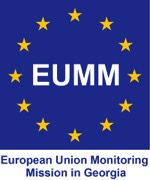 Organization & Methodology – Annex III to Service contractApplicable ONLY to Service contracts
TENDER DOSSIER
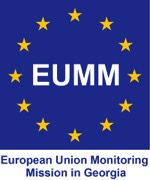 Organization & Methodology – Annex III to Service contractApplicable to ONLY Service contracts
TENDER DOSSIER
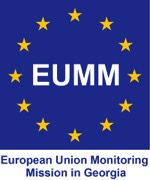 Organization & Methodology – Annex III to Service contractApplicable to ONLY Service contracts
TENDER DOSSIER
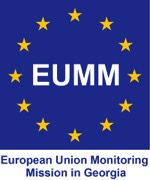 Organization & Methodology – Annex III to Service contractApplicable to ONLY Service contracts
TENDER DOSSIER
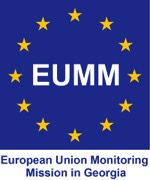 Organization & Methodology – Annex III to Service contractApplicable to ONLY Service contracts
TENDER DOSSIER – Instructions to Tenderers
Please pay particular attention to the article in the Instructions to Tenderers (ITT) called “Content of tenders”. The article “Content of tenders” describes what documents must be fully included in your tender, so that your tender is admissible. The documents to be included in your tender usually are:

Part 1 - The Technical Offer. For Supply contracts the technical offer shall be presented as per template provided by EUMM (Annex II+III) adding separate sheets for details if necessary – duly signed, dated and stamped (if stamp is available). For Service contracts the technical offer shall be presented as per draft O&M provided in the tender dossier; also, CVs of Key Experts, their STATEMENT OF EXCLUSIVITY AND AVAILABILITY, and any licences (if required) shall be included, if required.

Part 2 – The Financial Offer. This financial offer shall be presented as per template provided by EUMM (Annex IV, Budget breakdown)– duly signed, dated and stamped (if stamp is available).

Part 3 – Documentation. The documents to be included in the Documentation, inter alia, are following: 
The "Tender form for a supply contract", together with its TENDERER’S DECLARATION (from each member of consortium -  if the tender is submitted by consortium);  and together with its Annex 1  "Declaration on honour on exclusion criteria and selection criteria", all duly completed. All duly signed, dated and stamped (if stamp is available).
The Financial Identification Form (FIF). FIF shall include the details of the bank account into which payments should be made, should the contract be awarded to you (tenderers that have already signed another contract with the EUMM, may provide their financial identification form number instead of the financial identification form, or a copy of the financial identification form provided on that occasion, if no change has occurred in the meantime). FIF shall be duly signed, dated and stamped by the BANK – or if FIF signed by the tenderer itself, bank account requisites (e.g. PDF from online banking which included bank account number, IBAN, etc.) shall be accompanied to FIF.
TENDER DOSSIER – Instructions to Tenderers
Part 3 – Documentation. The documents to be included in the Documentation are following: 
The Legal Entity File (LEF). LEF shall be duly filled out. Tenderers that have already signed another contract with the EUMM, may provide their legal entity form number instead of the legal entity sheet and supporting documents, or a copy of the legal entity sheet provided on that occasion, if no change in legal status has occurred in the meantime. Duly signed, dated and stamped (if stamp is available).
To be provided in free-text format:
For Supply contract ONLY: A description of the warranty conditions, which must be in accordance with the conditions laid down in Article 32 of the general conditions. You may include official letter (preferable on the letterhead of your company) that for the supplies you offer, you undertake warranty obligations as specified in the Article 32 of the general conditions. Duly signed, dated and stamped (if stamp is available).
Duly authorised signature: an official document (statutes, power of attorney, notary statement, etc.) proving that the person who signs on behalf of the company, joint venture or consortium is duly authorised to do so. IMPORTANT: (i) if the tender (Annex II+III; Annex IV; FIF & LEF; “Tender form”, including the Tenderer’s Declaration, together with its Annex 1 "Declaration on honour on exclusion criteria and selection criteria" is signed by the Director (CEO) of your company, you may provide just the abstract from the public registry –  the one which indicates who is the Director (CEO) of your company,  easily downloadable from www.napr.gov.ge ; or (ii) if the tender is signed by a person other than Director (CEO), you must provide the abstract from the public registry and a power of attorney proving that the person who signed the tender is authorized by the Director (CEO) to do so.
Tender form for a supply contract
In order the “Tender form for a Supply or Service  contract” to be duly filled out, following six tables shall be completed and the Form shall be signed, dated and stamped (if stamp is available):
Table 1 - SUBMITTED BY
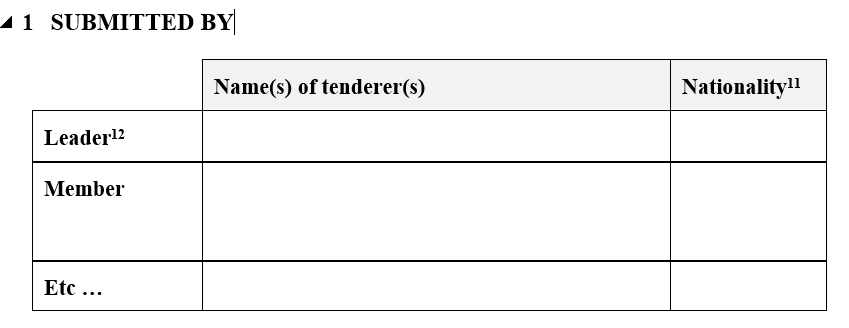 Tender form for a supply contract
In order the “Tender form for a Supply or Service  contract” to be duly filled out, following six tables shall be completed and the Form shall be signed, dated and stamped (if stamp is available):
Table 2 - CONTACT PERSON
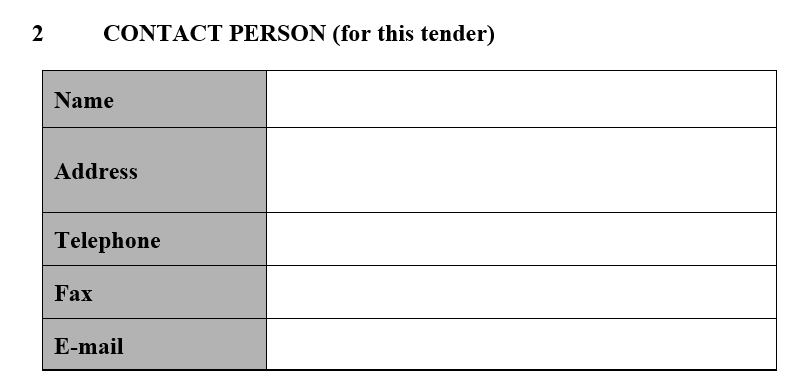 Tender form for a supply contract
In order the “Tender form for a Supply or Service  contract” to be duly filled out, following six tables shall be completed and the Form shall be signed, dated and stamped (if stamp is available):
Table 3 - ECONOMIC AND FINANCIAL CAPACITY (Turnover)
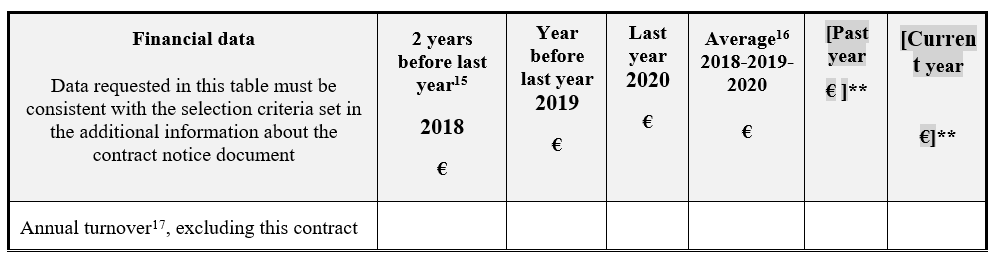 Tender form for a supply contract
In order the “Tender form for a Supply or Service  contract” to be duly filled out, following six tables shall be completed and the Form shall be signed, dated and stamped (if stamp is available):
Table 4 - STAFF RESOURCES (Professional Capacity)
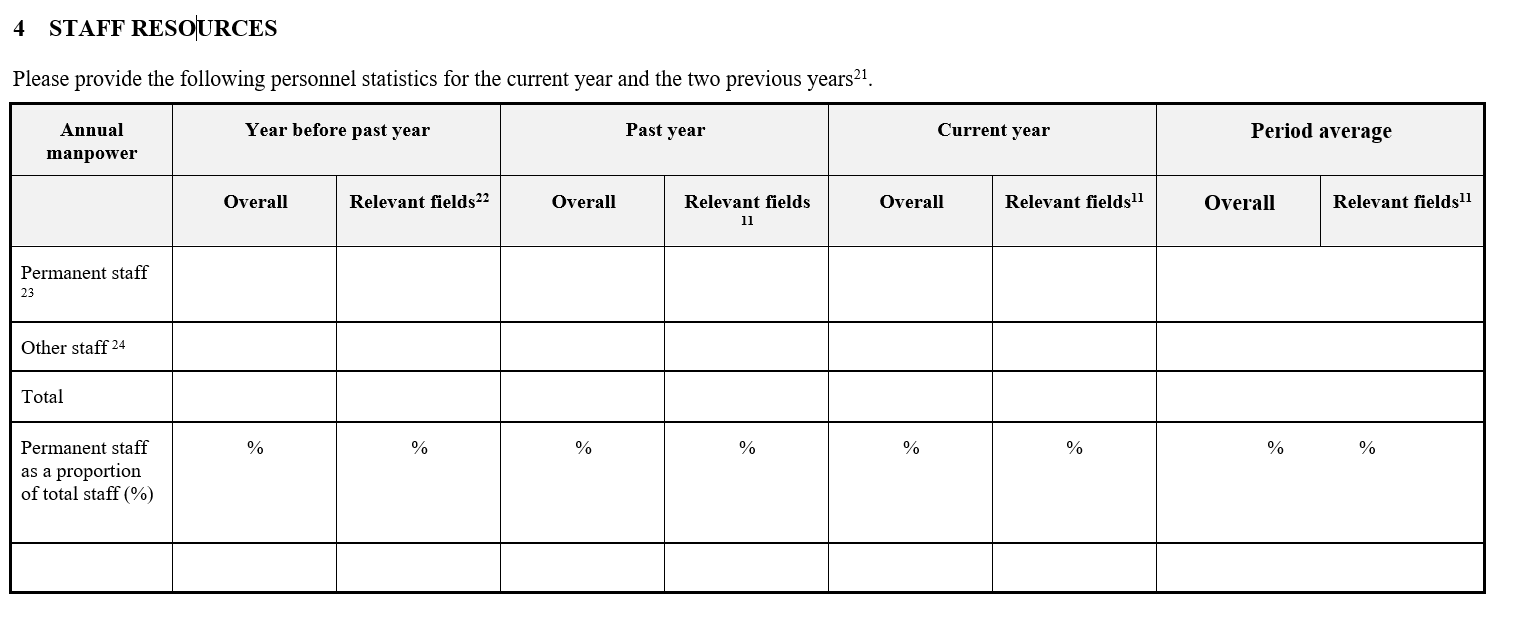 Tender form for a supply contract
In order the “Tender form for a Supply or Service  contract” to be duly filled out, following six tables shall be completed and the Form shall be signed, dated and stamped (if stamp is available):
Table 5 - FIELDS OF SPECIALISATION
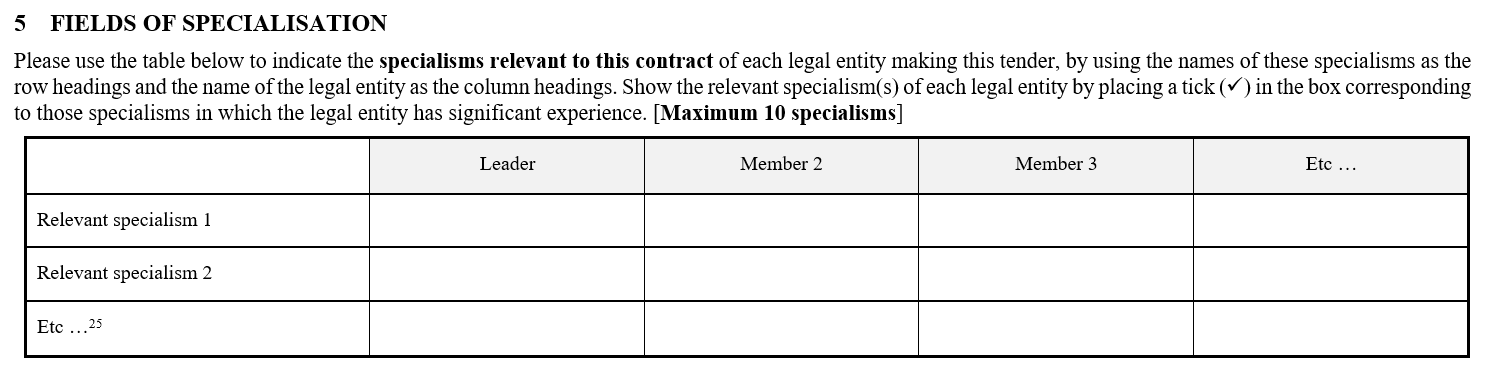 Tender form for a supply contract
In order the “Tender form for a Supply or Service  contract” to be duly filled out, following six tables shall be completed and the Form shall be signed, dated and stamped (if stamp is available):
Table 6 – EXPERIENCE (Technical Capacity)
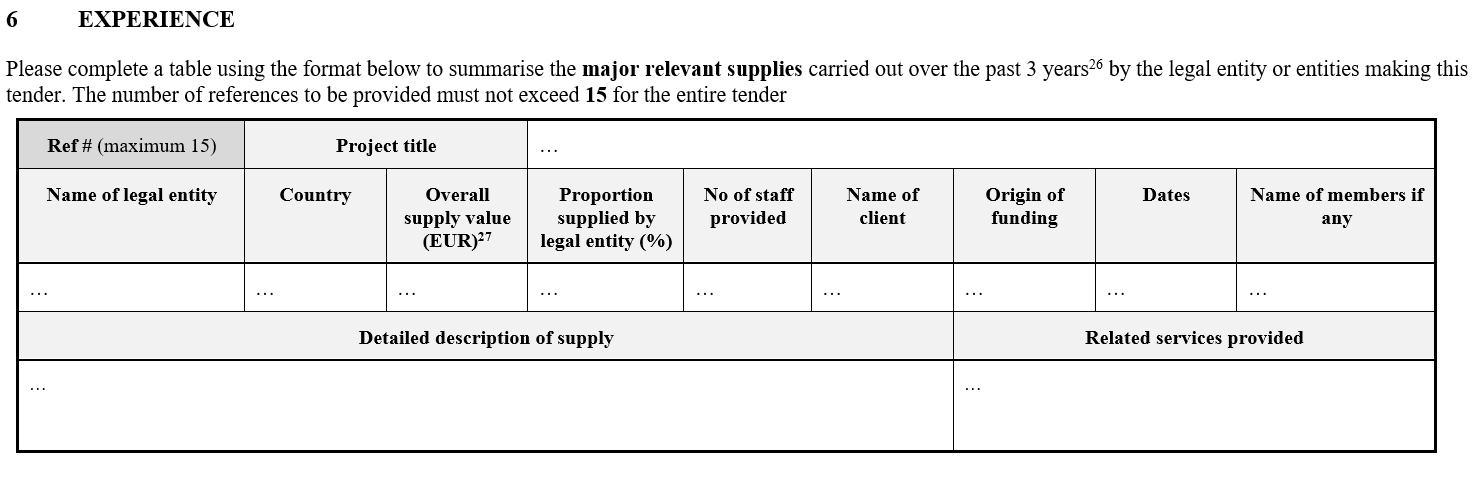 TENDERER’S DECLARATION – part of Tender form for a supply contract
TENDERER’S DECLARATION for a Supply contract shall also be duly filled out, signed, dated and stamped (if stamp is available). Most Important: in TENDERER’S DECLARATION you shall describe which lots you are tendering for (if lots are applicable); what is your offered price per lot (if lots are applicable); and if you offer any discount for combination of any lots (if lots are applicable; in the event of our being awarded lot … and lot … ………).
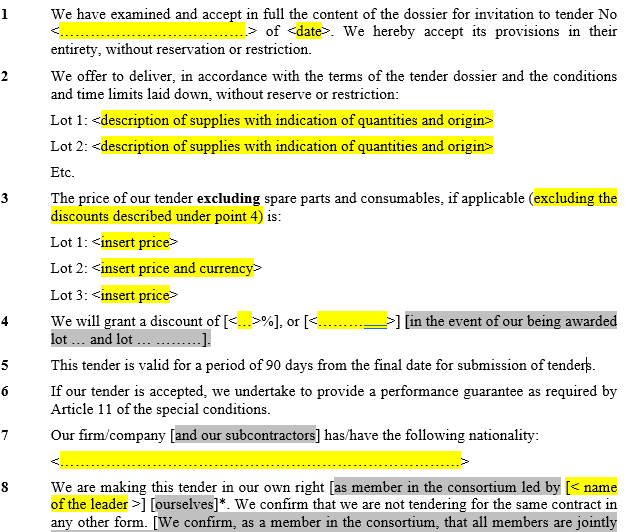 EVALUATION
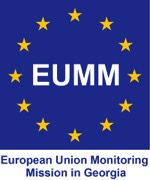 Selection and Award Criteria
In procedures for the procurement of Supplies, the evaluation of offers is carried out using the following criteria:


Administrative compliance 
Technical compliance
Financial compliance 
Contract is awarded to the Lowest Priced administratively and technically compliant tender

Note: For Supply contracts the award criteria is always the Lowest Price, therefore no scoring of technical offers is done for procurement of Supplies.
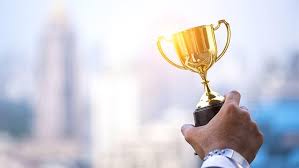 EVALUATION
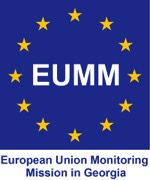 Selection and Award Criteria
In procedures for the procurement of Services, the evaluation of offers is carried out using the following criteria:

Administrative compliance 
Technical compliance
Financial compliance 
Contract is awarded to the administratively compliant, first highest ranked tenderer after combined technical and financial evaluation.
Note: For Service contracts the award criteria is always Best Quality-Price Ratio, with 80% for technical offer and 20% for financial offer; i.e. first technical offers are evaluated with technical scores, then financial offers are evaluated with financial scores, and as a result of combined technical and financial evaluation, the tenderer who is first highest ranked tenderer gets the contract.
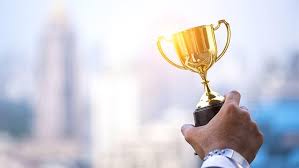 EVALUATION
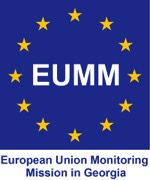 Contract Categories & Contract Currency
In procedures for the procurement of Services and Supplies, there are mainly 2 contract categories:
First is a usual/conventional contract, i.e. with specific deadlines for delivery of Supplies or provision of Services - from the contract signature date. 
Second is a Framework Contract (FWC). The signature of the FWC imposes no obligation on the Contracting Authority to purchase the Services or Supplies covered by the contract. The Services or Supplies will be ordered on demand by EUMM via Order Forms during the contract implementation. Usually, FWCs are signed for 1 or 2 years (sometimes can be longer or shorter periods). 
For any contract category the contract currency can be in GEL or in USD or in EUR. If it’s in foreign currency, the payments anyway will be made in GEL, by the USD/GEL or EUR/GEL selling rate of the commercial bank (TBC Bank) serving EUMM Georgia, applicable on the date of the transaction.
CONTRACT IMPLEMENTATION
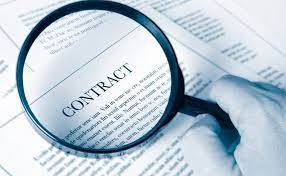 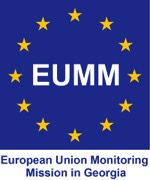 The supplier which is recommended for award, will receive a successful notification letter and the contract to be signed. Unsuccessful tenderers will also receive respective letters with explanation  why their tender was not successful or admissible.

The contract might have immediate commencement or may be activated using Purchase Orders (e.g., framework contracts).

The contractor will have a focal point in the Mission, i.e. the Contract Project Manager, who will be responsible for the supervision of contract implementation.
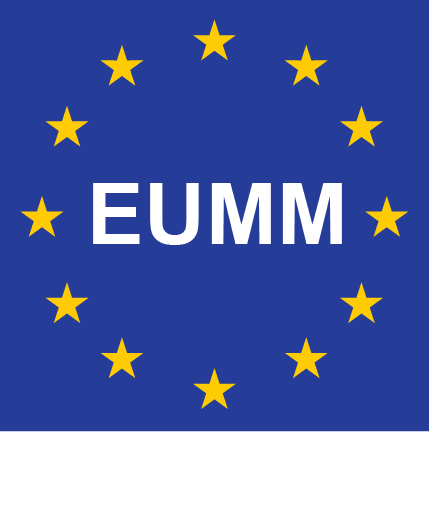 CONTACTS
Address
49 Krtsanisi Street
0114 Tbilisi
Georgia
Email
tenders@EUMM.EU
www.eumm.eu
Follow Us
Facebook.com/EUMM
Twitter.com/EUMM
Youtube.com/ EUMM
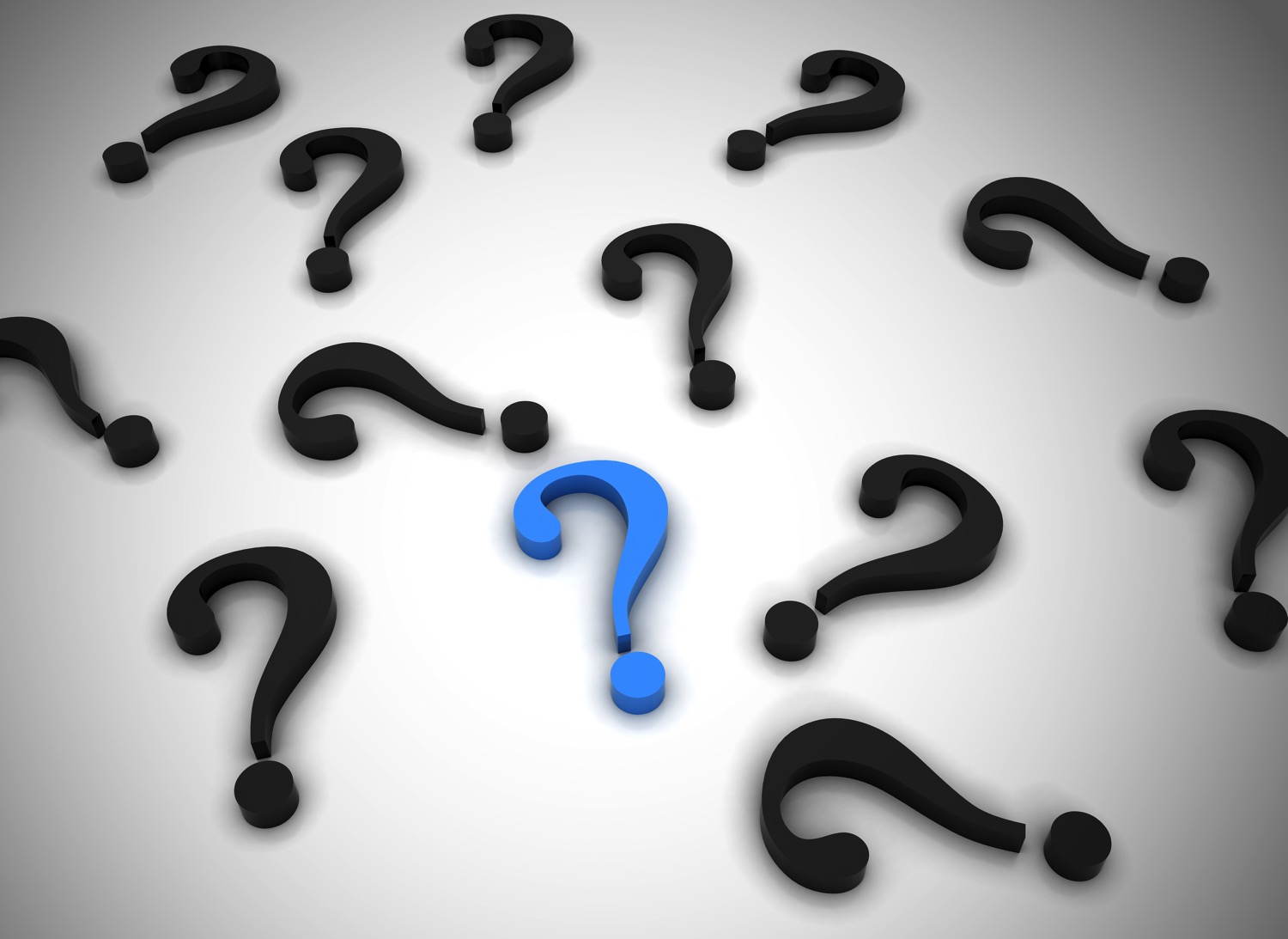 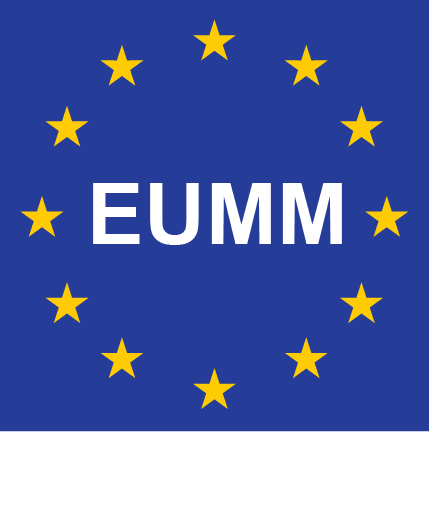 QUESTIONS ?
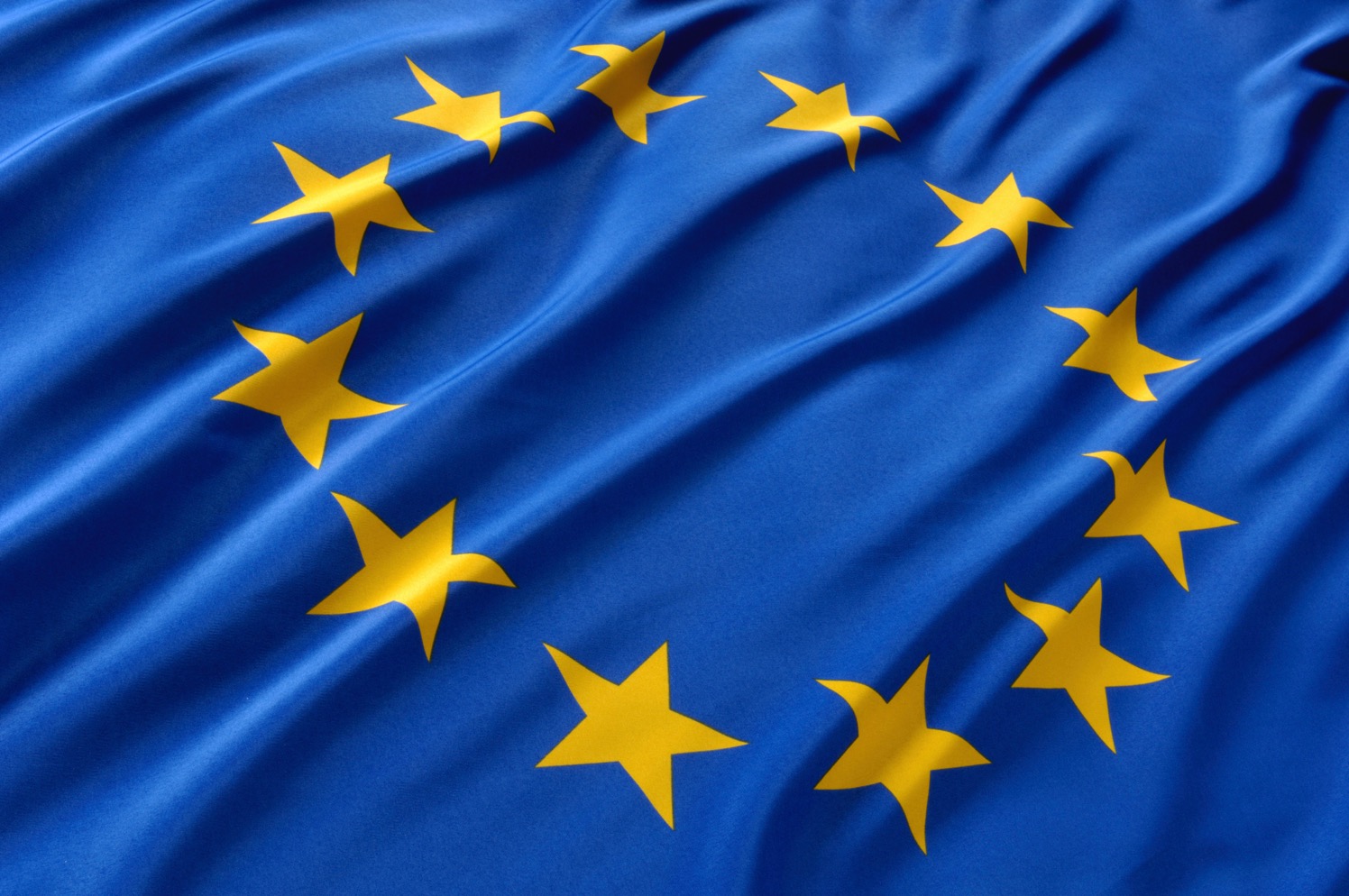 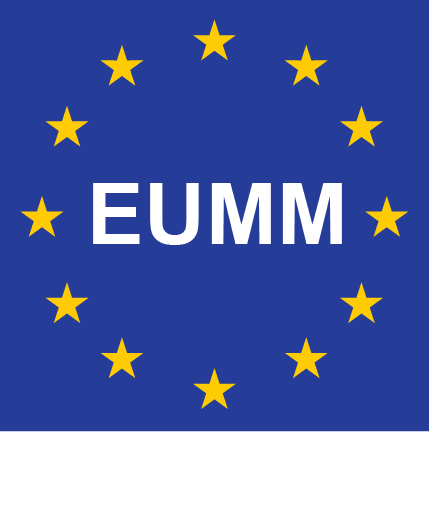 THANK YOU
For Your Precious Time and Attention.